ОПТИКА
ЛАБОРАТОРНЕ ЗАНЯТТЯ.
ВИВЧЕННЯ ІНТЕРФЕРЕНЦІЙНОЇ СХЕМИ КІЛЕЦЬ НЬЮТОНА
ВИВЧЕННЯ ІНТЕРФЕРЕНЦІЙНОЇ СХЕМИ КІЛЕЦЬ НЬЮТОНА
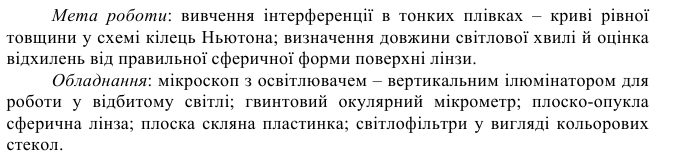 ВИВЧЕННЯ ІНТЕРФЕРЕНЦІЙНОЇ СХЕМИ КІЛЕЦЬ НЬЮТОНА
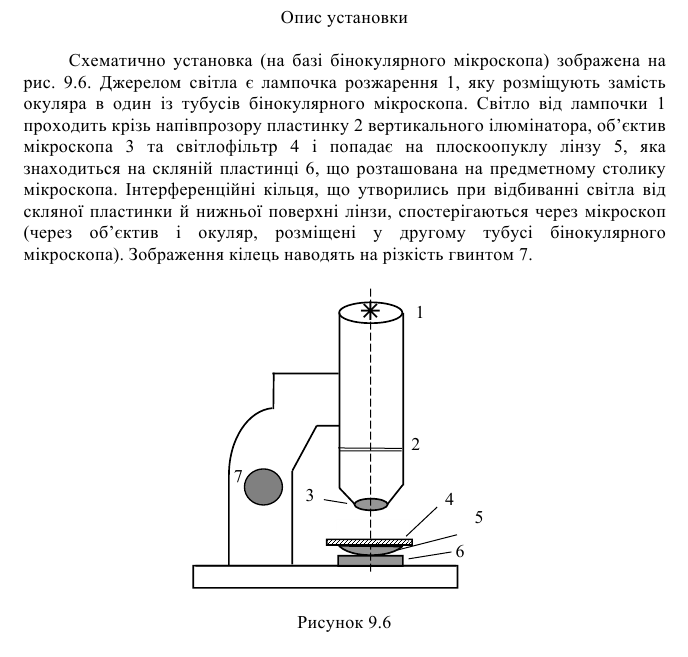 ВИВЧЕННЯ ІНТЕРФЕРЕНЦІЙНОЇ СХЕМИ КІЛЕЦЬ НЬЮТОНА
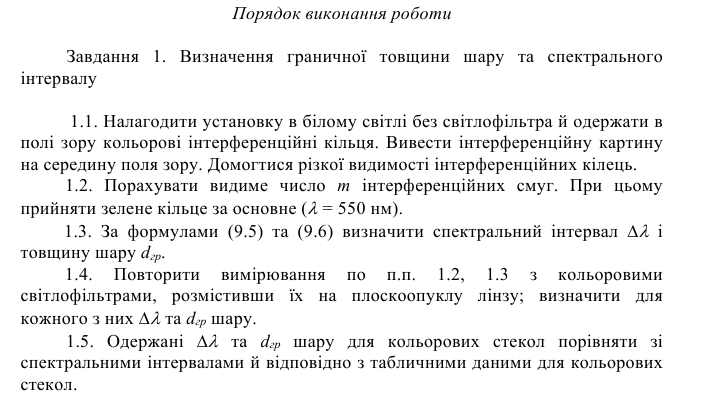 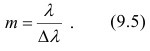 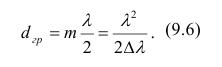 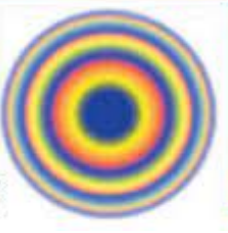 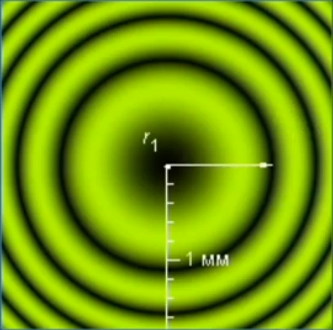 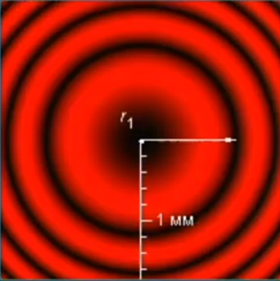 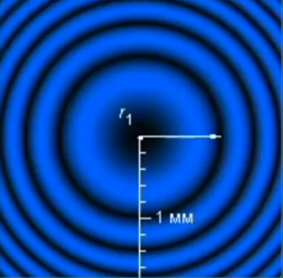 575 нм                    658 нм             431 нм
ВИВЧЕННЯ ІНТЕРФЕРЕНЦІЙНОЇ СХЕМИ КІЛЕЦЬ НЬЮТОНА
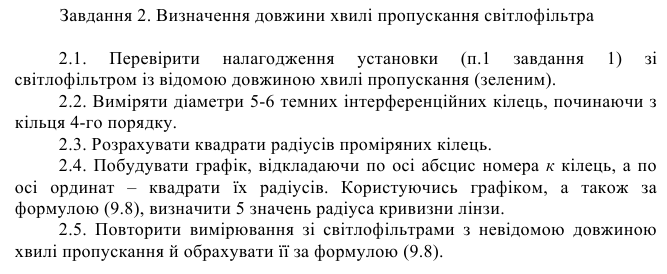 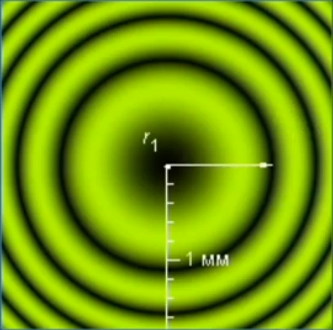 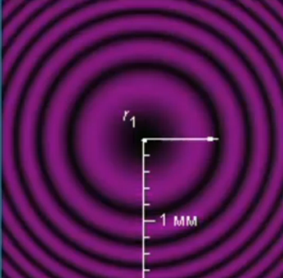 R=200 см - радіус кривизни лінзи
?=нм
575 нм
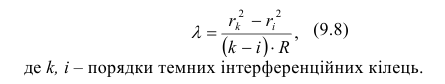 ВИВЧЕННЯ ІНТЕРФЕРЕНЦІЙНОЇ СХЕМИ КІЛЕЦЬ НЬЮТОНА
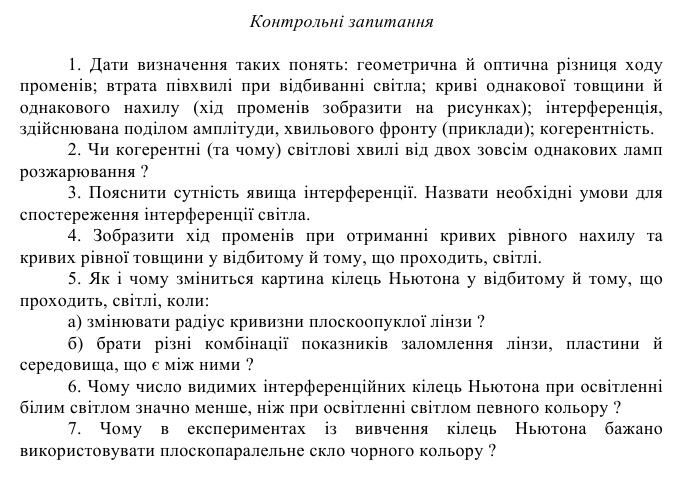